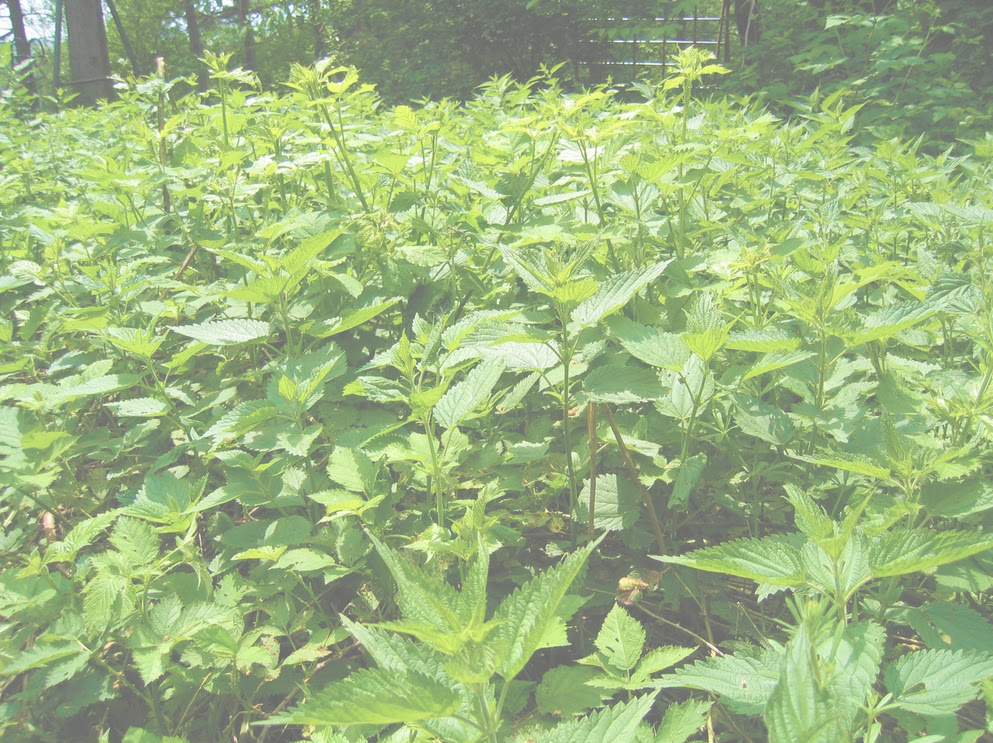 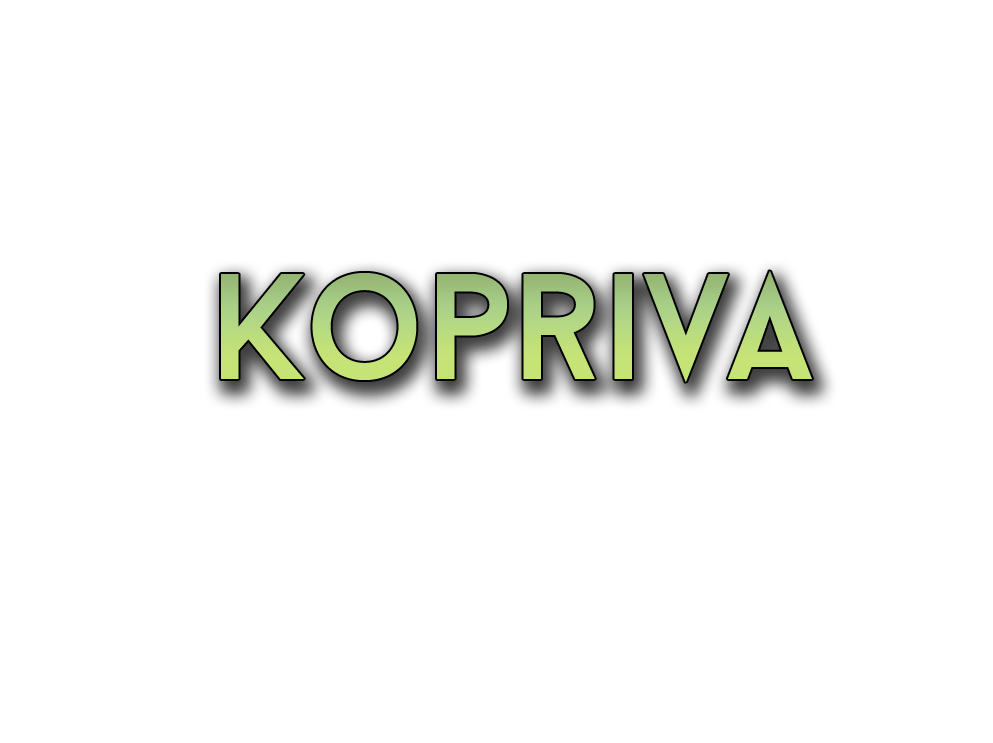 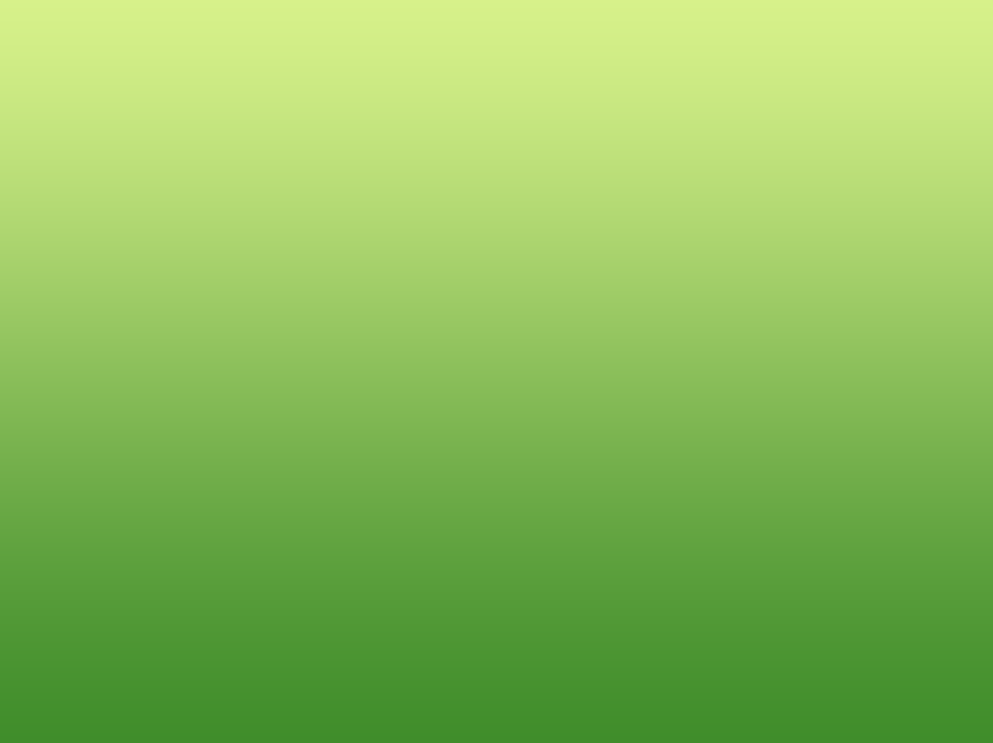 OPĆENITO
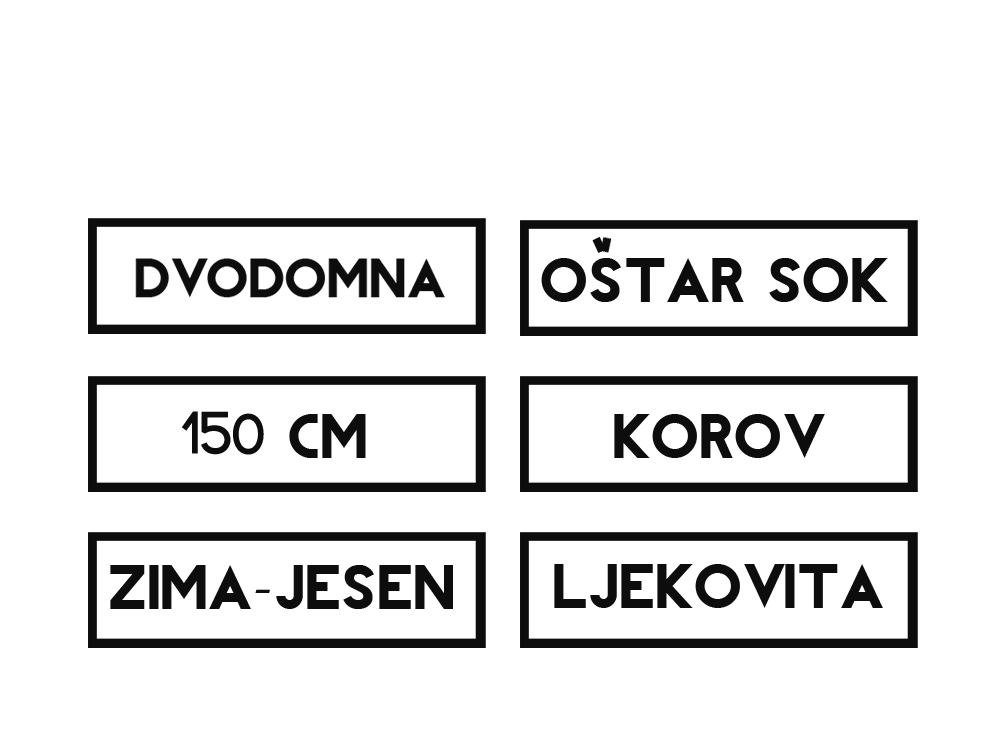 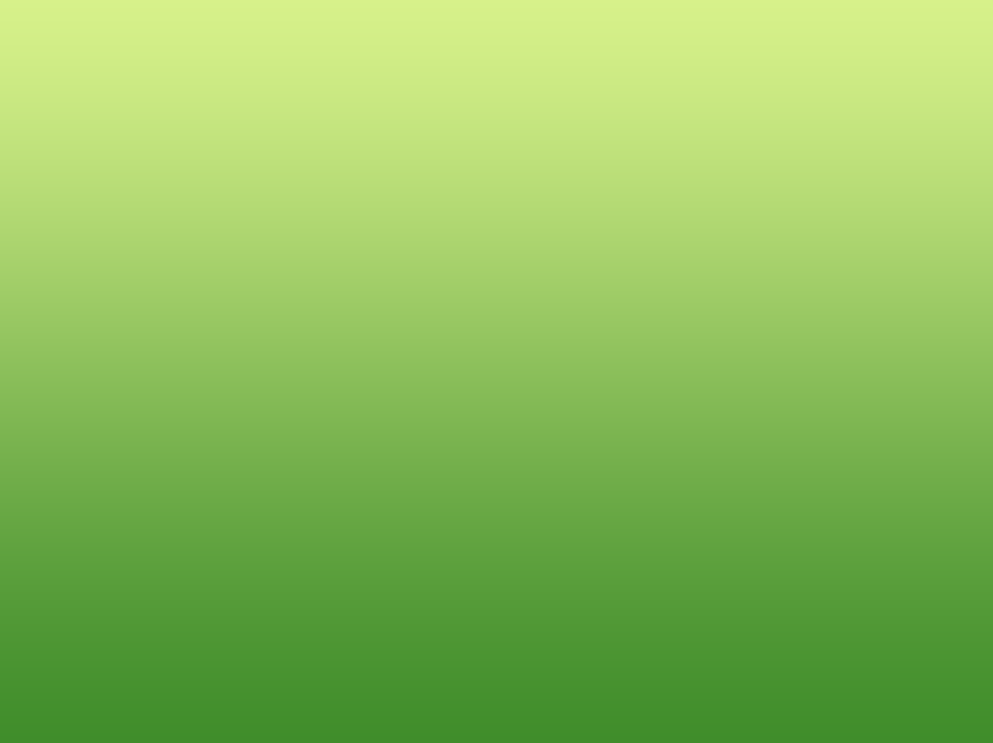 OPĆENITO
pet podvrsta

  vlažno tlo 

  u zraku - dušik i fosfat

  razni proizvodi – industrija

  srcoliki oblik listova
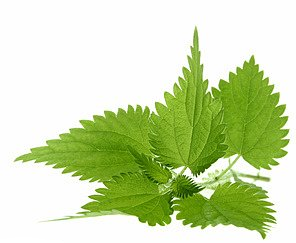 Povijest
Grci – masaže

diuretik

brončano doba – tkanina

I. svjetski rat – uniforme

simbol boga munje ( germanska mit. )
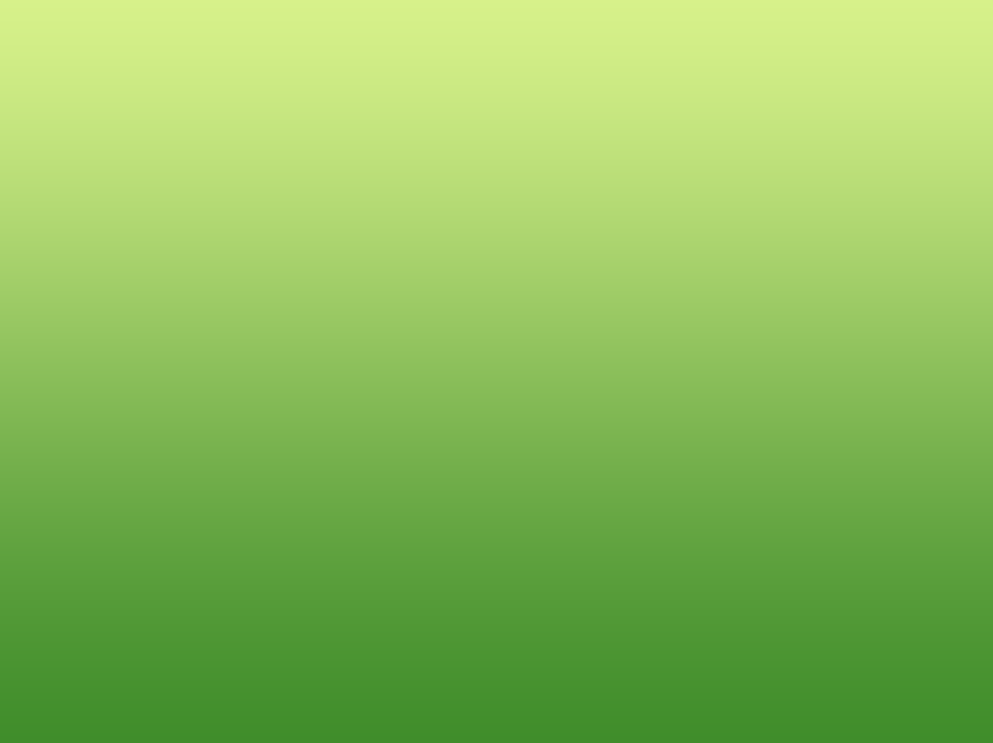 LJEKOVITOST
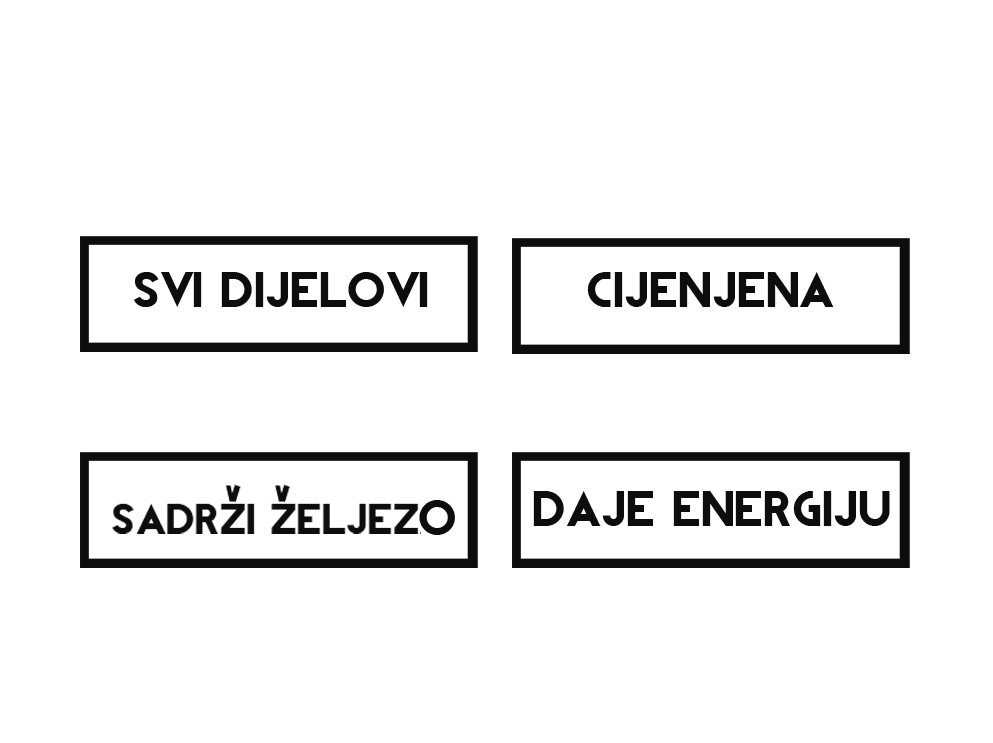 Jela od koprive
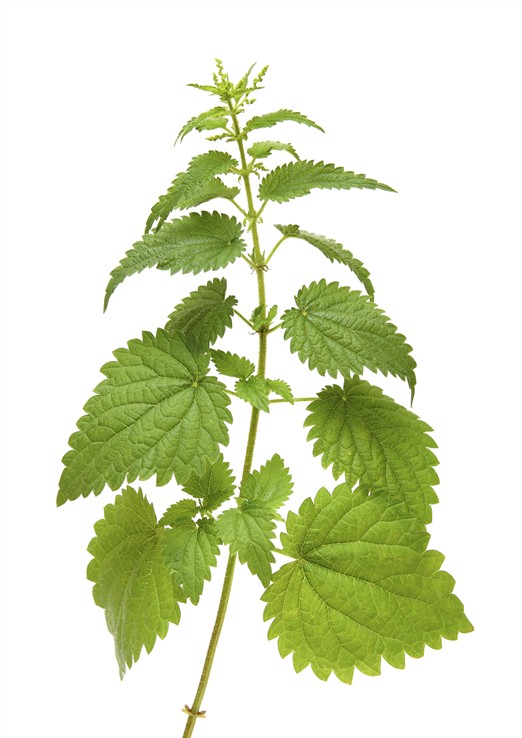 mladi listići

proljetne dijete

sir yarg

čajevi

štrudle

juha
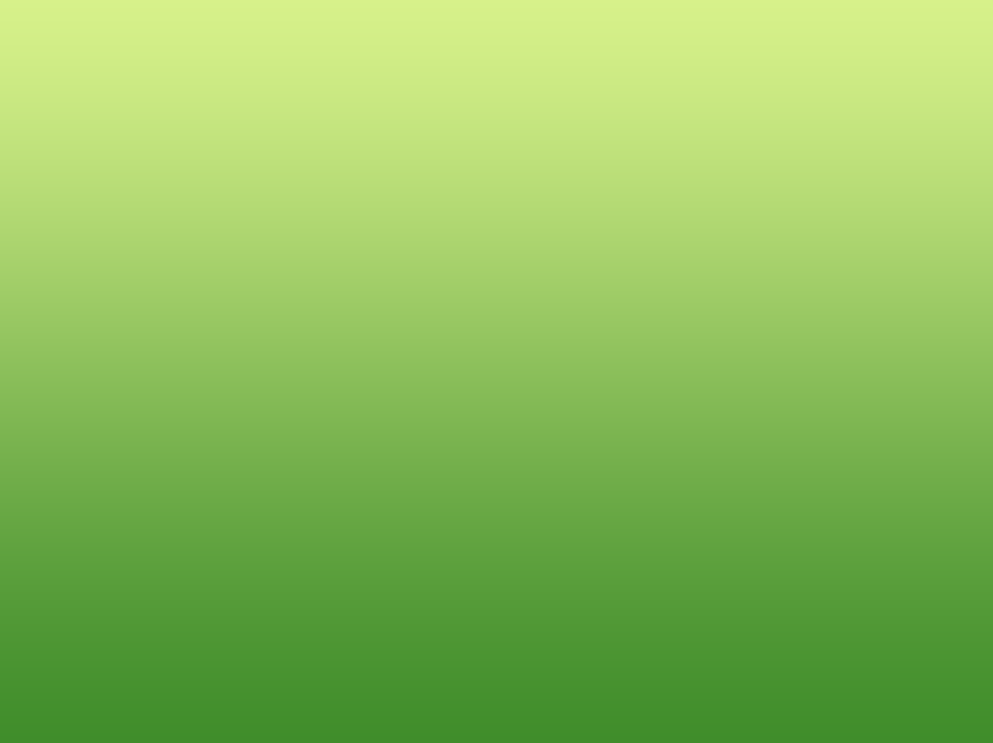 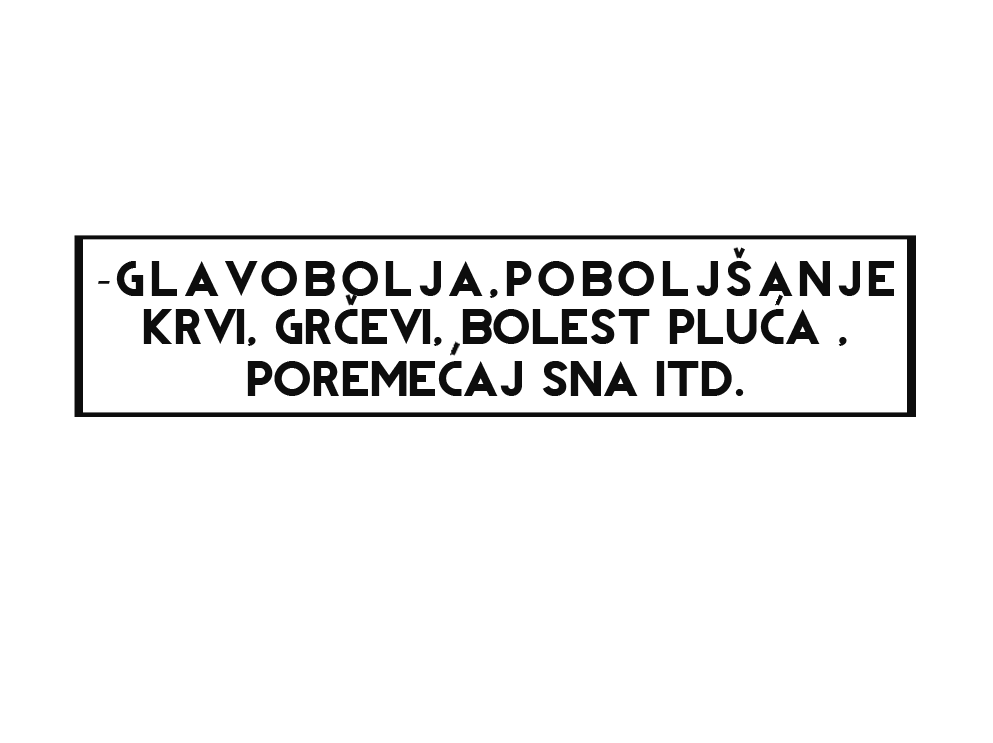 ČAJ OD KOPRIVE
Literatura
wikipedia.org/wiki/Kopriva
‘ Sve o ljekovitim i začinskim biljkama ’